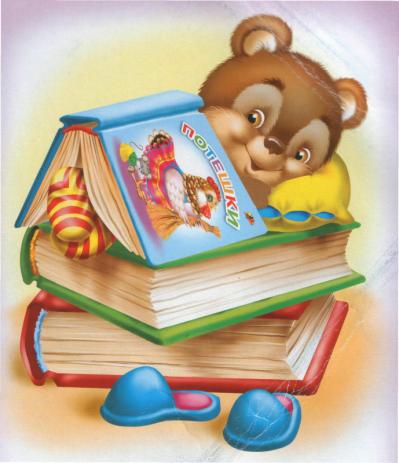 ПРОЕКТ  в старшей группе «БУРАТИНО»
«Наши     друзья-книжки»
Выполнили:
Федорова И.Н.
Пономарёва Е. В.
Манакова Е.П.  
                                                                                2017год
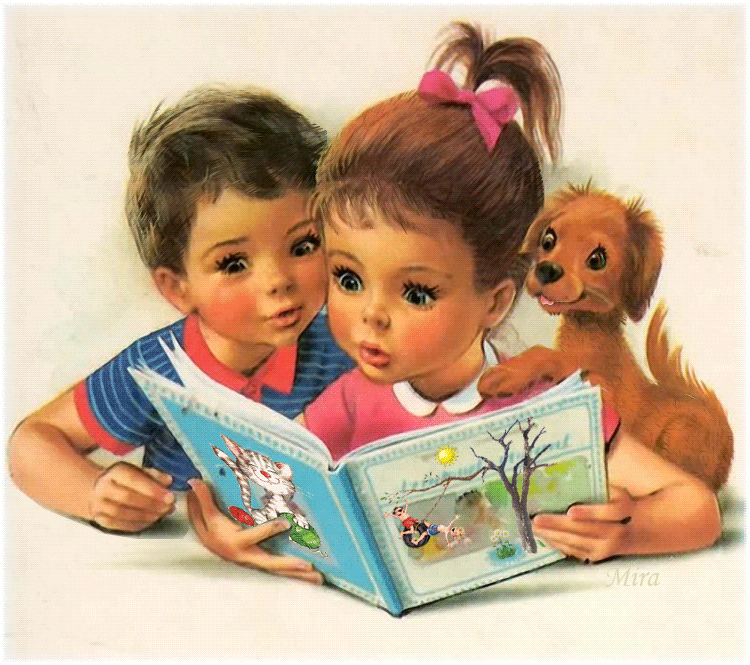 «Чтение в годы детства — это прежде воспитание сердца, прикосновение человеческого благородства к сокровенным уголкам детской души».
В.Сухомлинский
Проблема: Ослабевающий интерес к художественной литературе.
Задачи проекта:
Сформировать у детей понимание того, что книга источник знаний.
Воспитывать интерес к книге и бережное отношение к ним.
Вызывать положительные эмоции при чтении книг.
Активизировать родителей к совместной продуктивной деятельности.
Вид проекта: информационно - познавательный, творческий.
Ожидаемые результаты (продукт проекта): 
создание альбома детских рисунков по мотивам сказок; 
выставка любимых книг;
активное участие родителей в реализации проекта;
 организация выставки детских творческих работ.
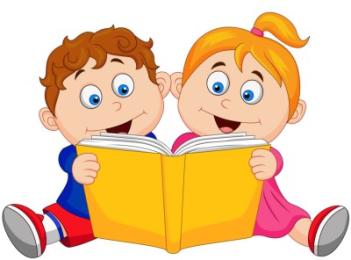 Реализация проекта проходит через образовательные области:
«Физическое развитие» - воспитывать ценностное отношение к
здоровью, физминутки, подвижные игры.

«Социально-коммуникативное развитие» - знакомство с детской библиотекой (Стихи А.Барто, творчество С.Я.Маршака),экскурсия в библиотеку А.И.Куприна, сюж.рол. игра:«Книжный магазин».

«Художественно-эстетическое развитие» - конструирование из бумаги «Книга», рисование «Мой любимый сказочный герой», лепка «По стихам А.Барто»,   Слушание песен на сказочную тематику.

«Познавательное развитие»- расширять представления детей о способах безопасного поведения в различных ситуациях.

 «Речевое развитие»- пересказ сказок. Развивать комплекс выразительных средств для передачи литературного образа. Драматизация сказок, выразительное чтение изученных стихов.
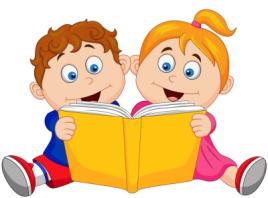 Знакомство  с творчеством А.Барто,
С.Я.Маршака в детской библиотеке.
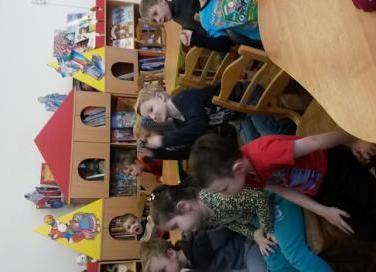 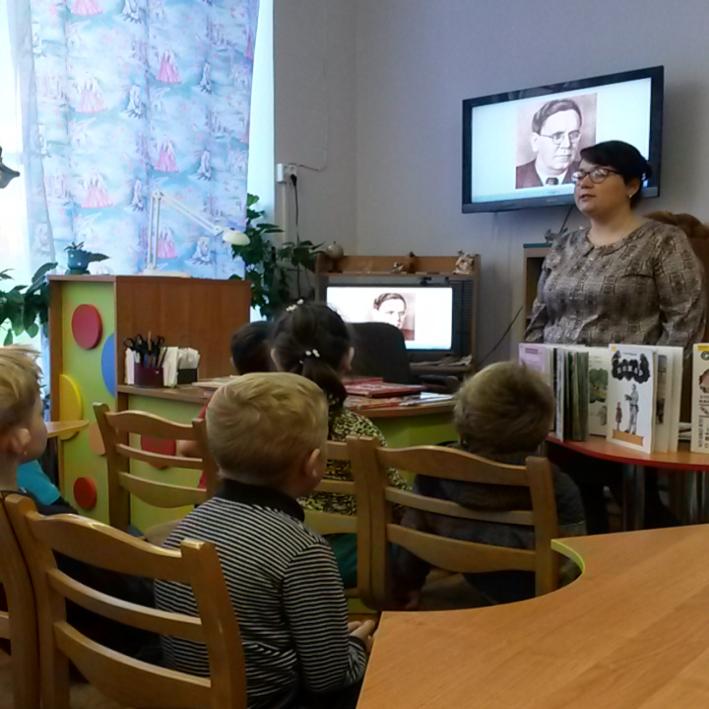 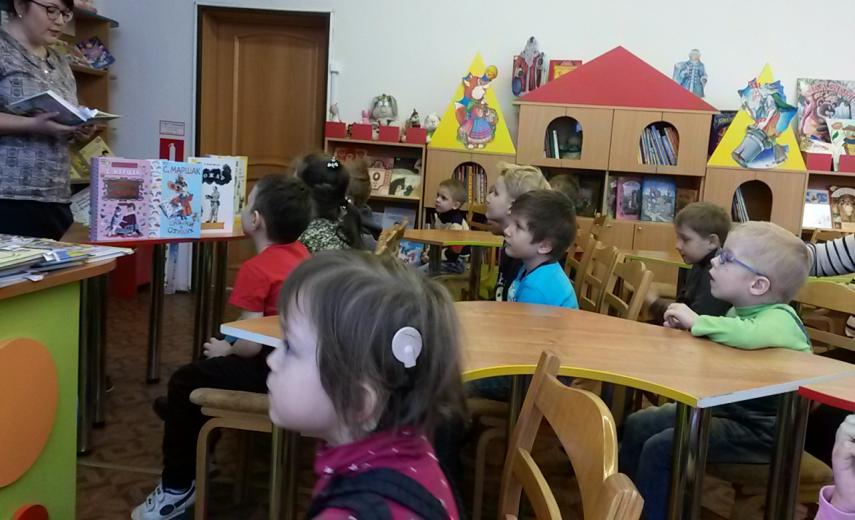 Посещение библиотеки Куприна
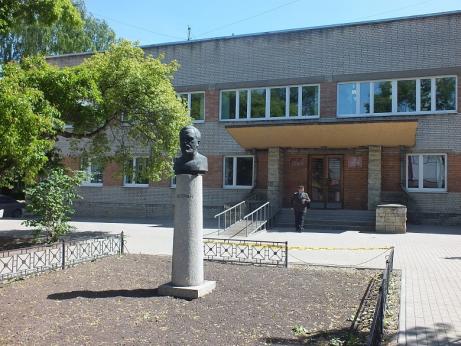 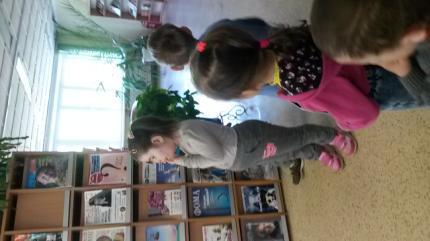 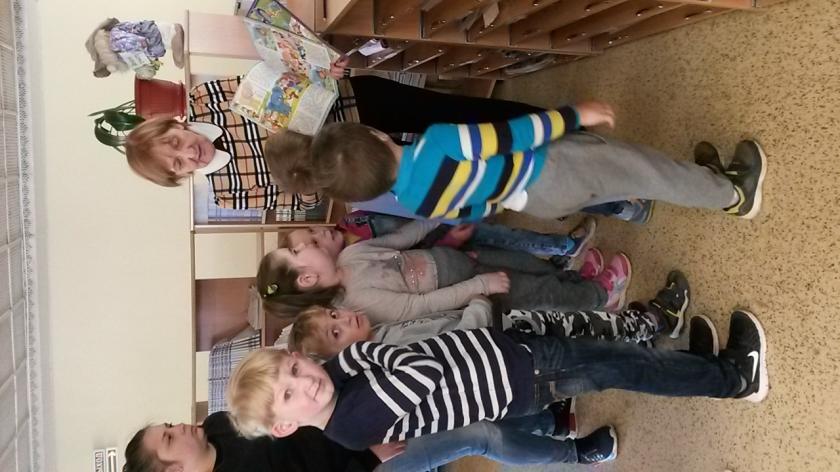 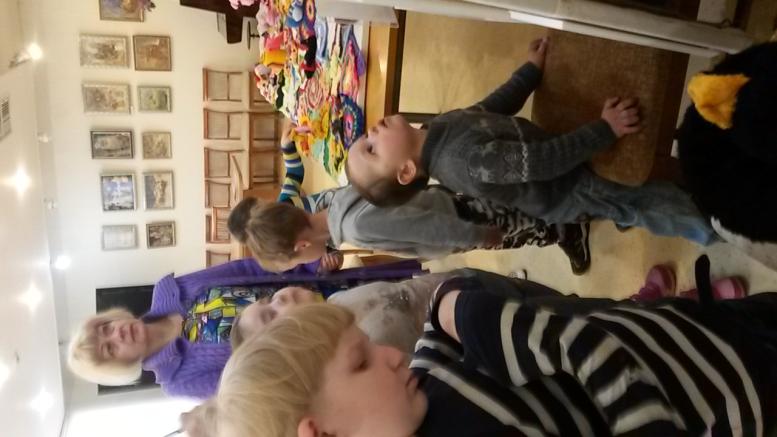 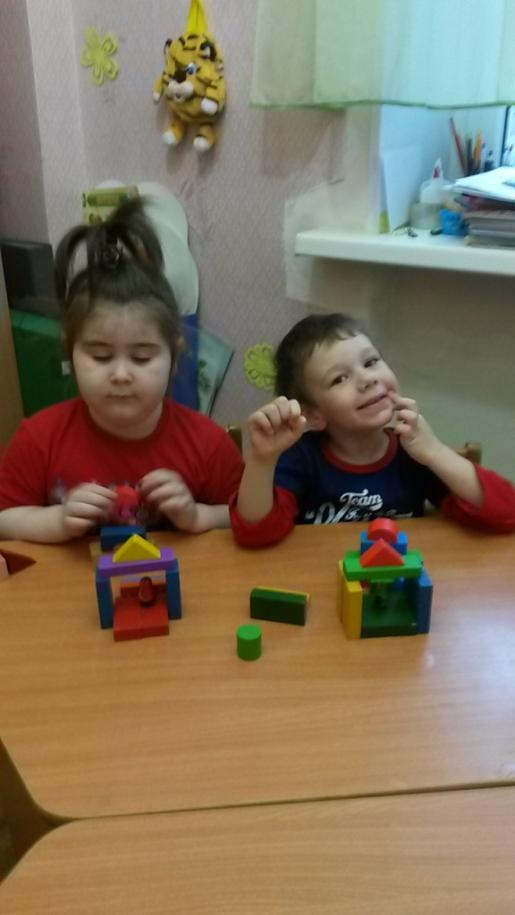 Театрализованные игры по сказкам
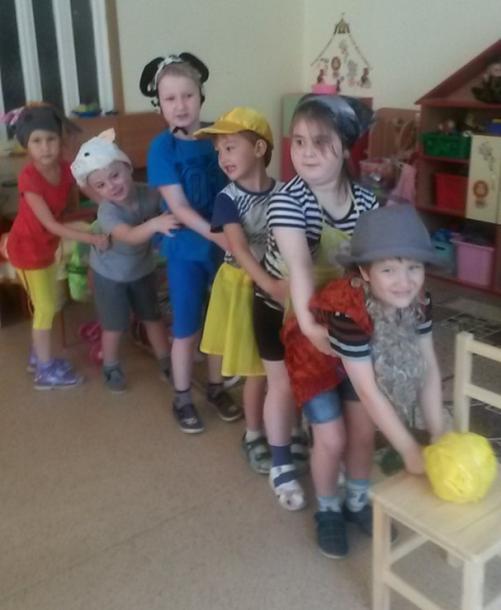 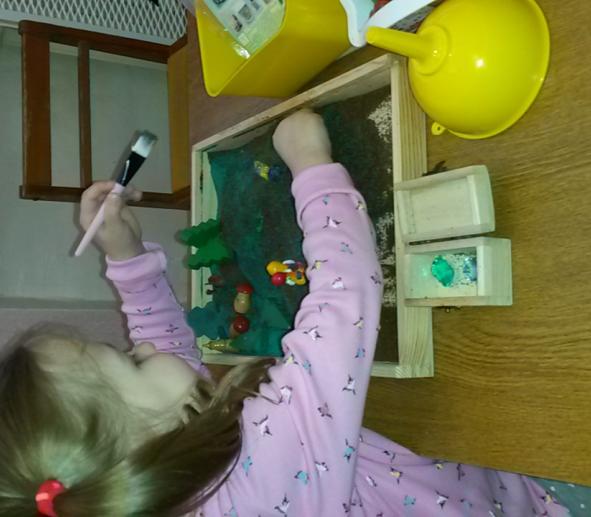 Выставка любимых книг
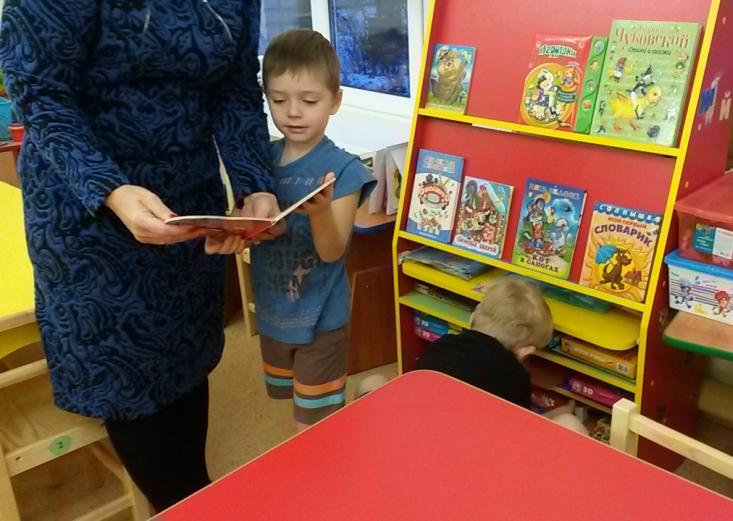 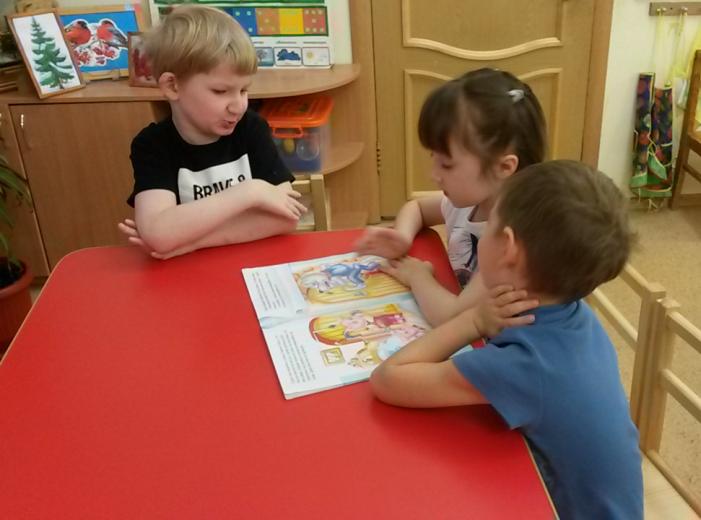 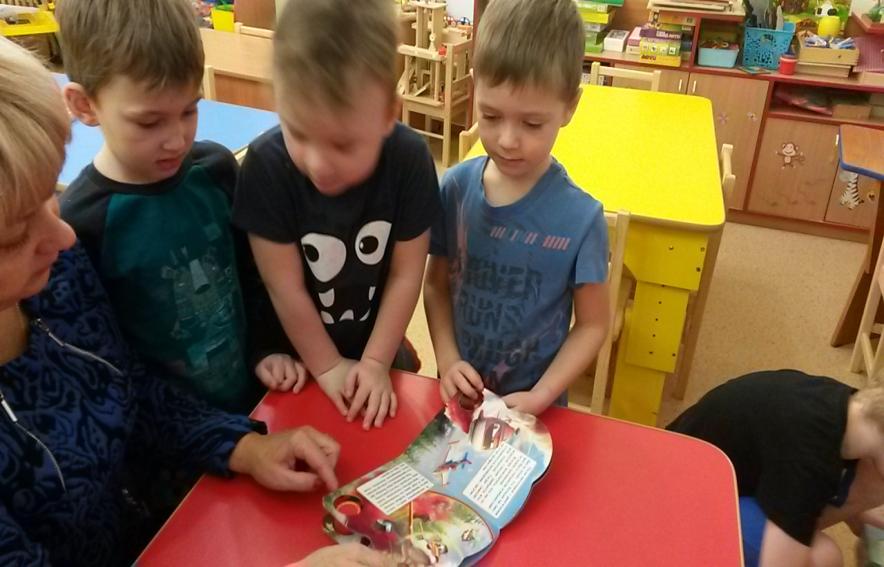 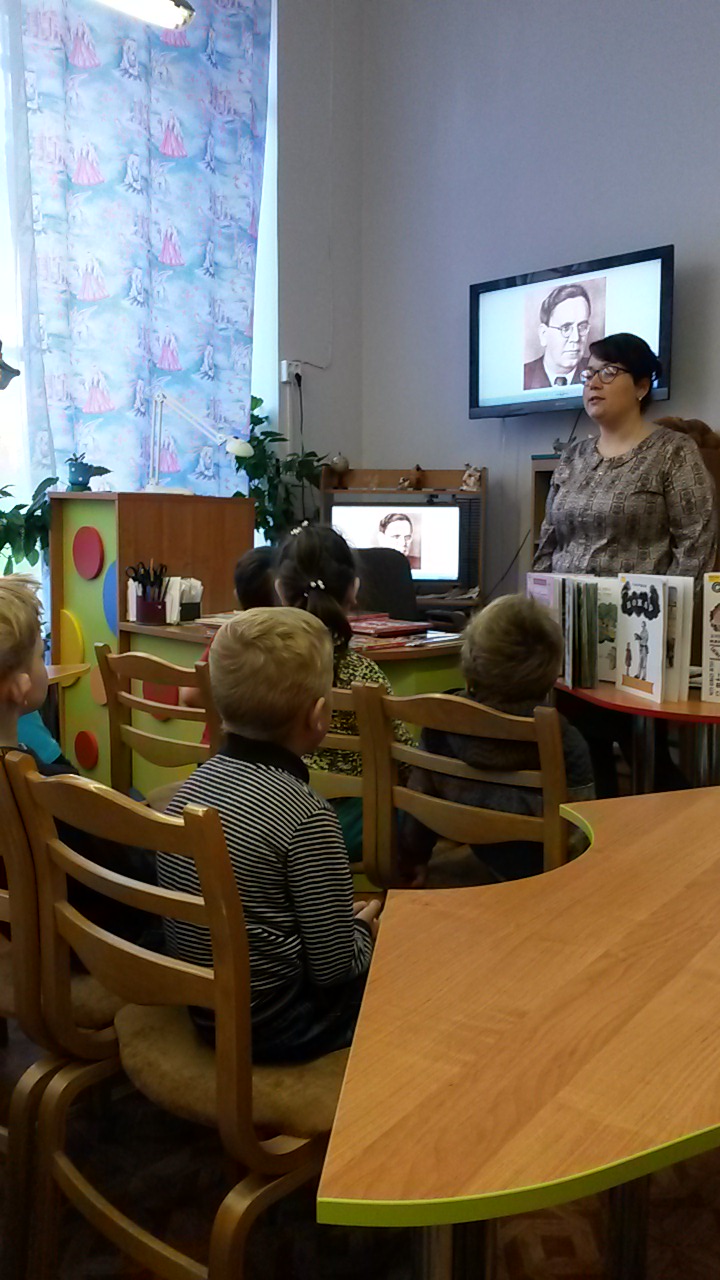 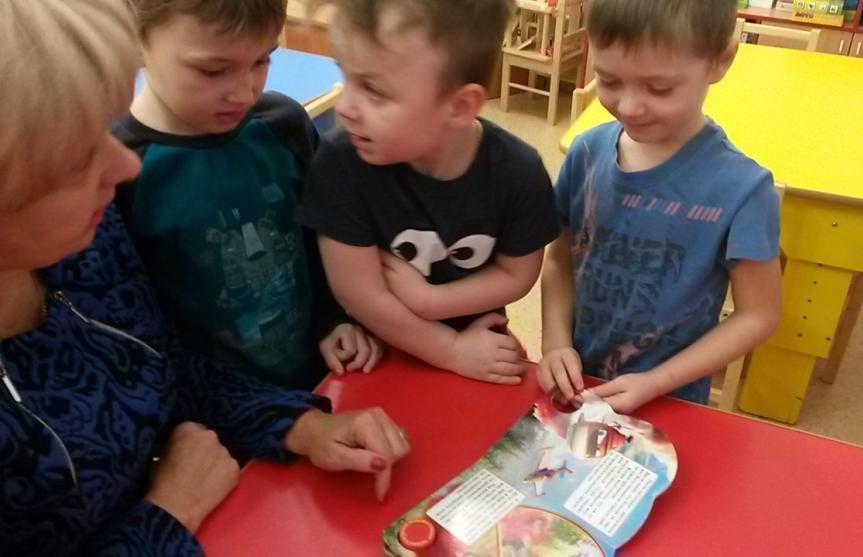 Беседы
«Берегите книгу»,
 «Зачем нужны книги»,
 «Где живут книги».
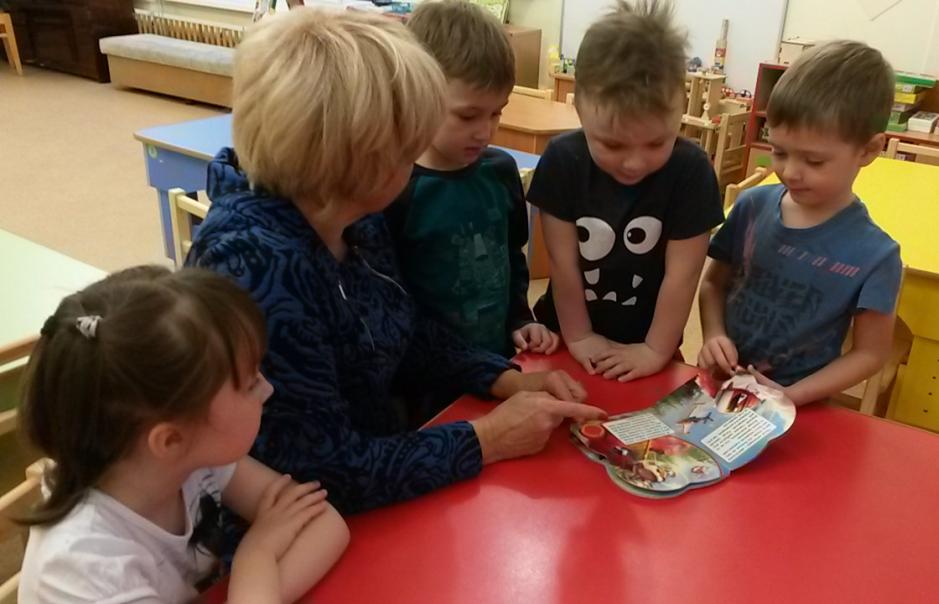 Продуктивная деятельность

Я ЛЮБЛЮ СВОЮ ЛОШАДКУПРИЧЕШУ ЕЙ ШЁРСТКУ ГЛАДКО……
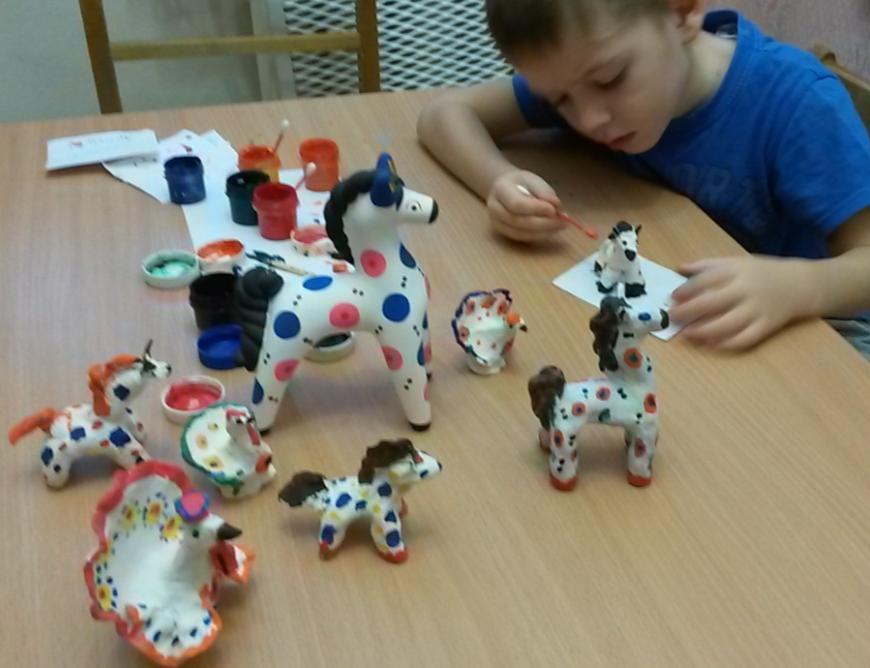 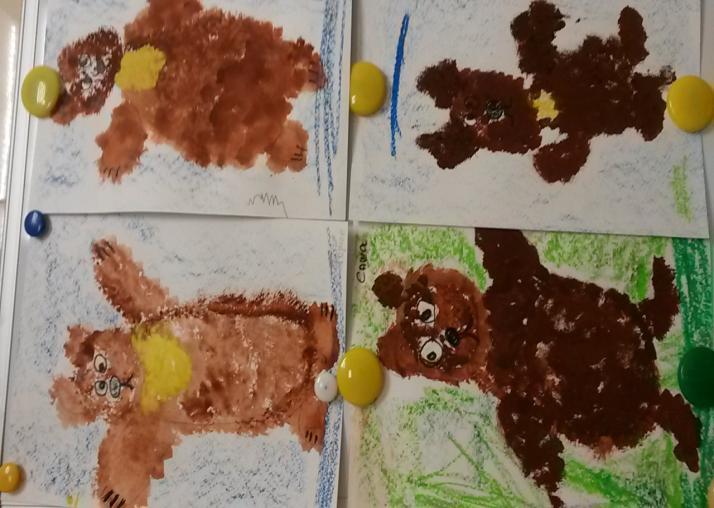 УРОНИЛИ МИШКУ НА ПОЛ…………
Дидактические игры: «Узнай меня»,
 «Продолжи сказку» , «Из какой сказки герой»,  «Копилка новых слов», «Отгадай загадку», «Подбери слово», «Раз, два, три, картинку поверни и сказку расскажи».
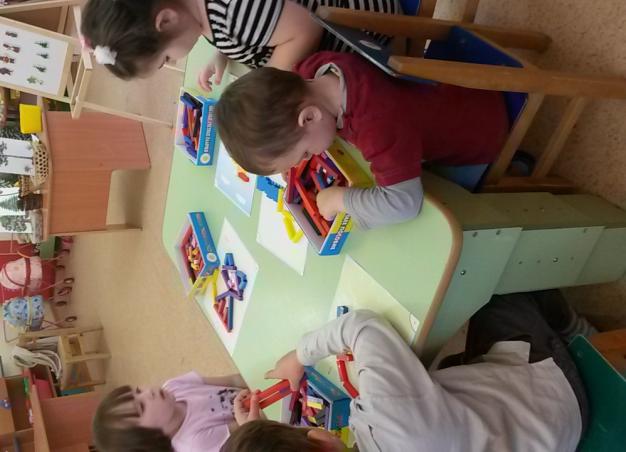 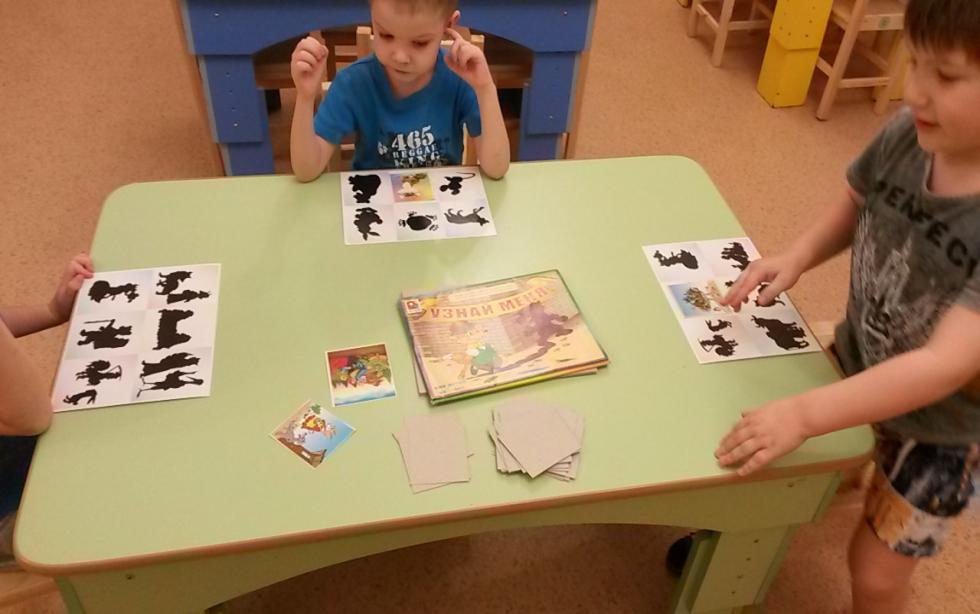 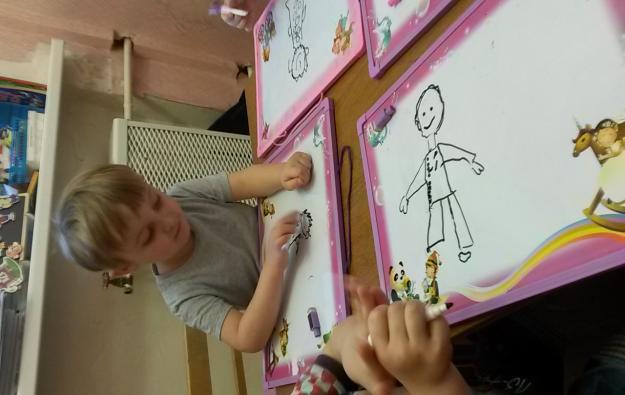 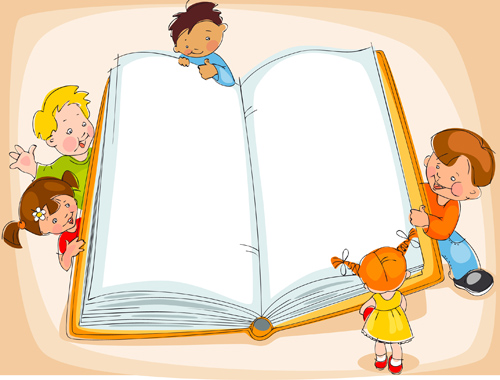 СПАСИБО ЗА ВНИМАНИЕ!